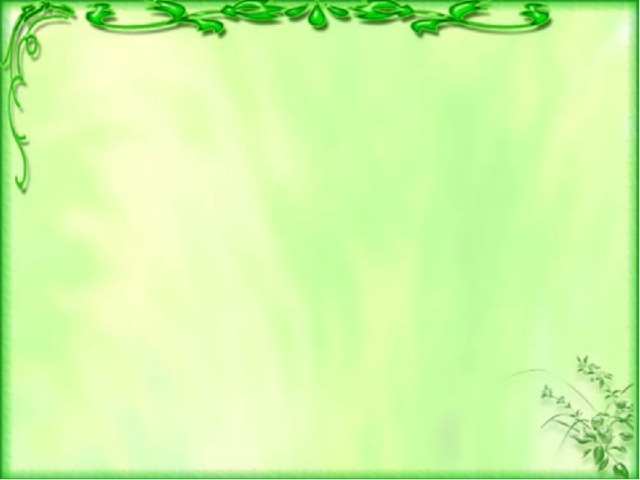 Ассаламу гIалайкум!
 Саламалъул берцинлъи!
 Гьимулаго кьолелъул, 
 Унго гьелъул гьуинлъи!
 Къечарасе  лъим гIадаб,
 Риидал гьогьен гIадаб,
 Рокьи загьир гьабулеб,
 Ассаламу гIалайкум!
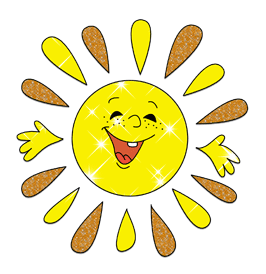 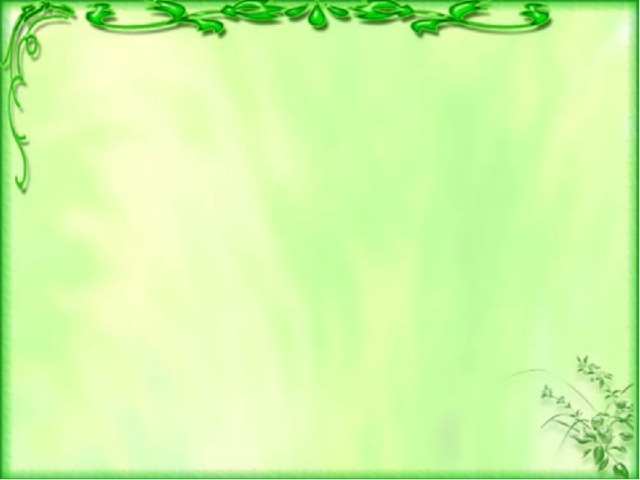 21.05.20 – 4 ж класс
23.05.20 – 4 е,в классал
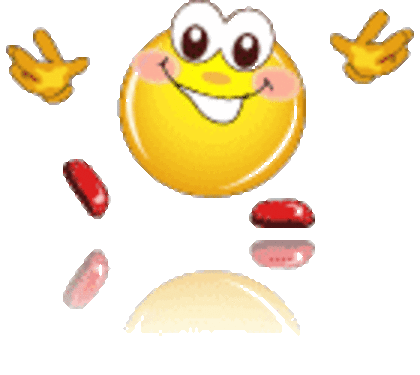 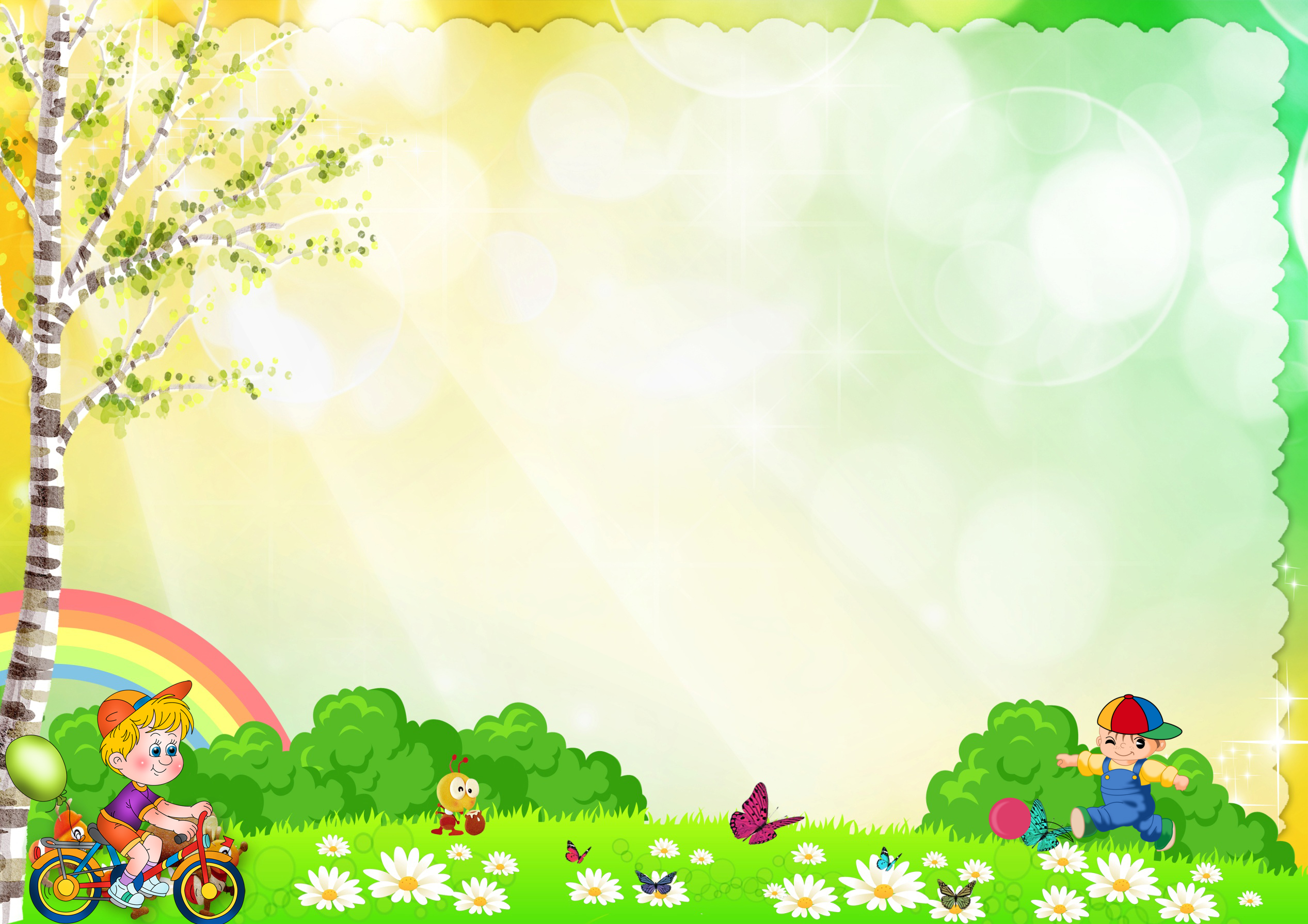 Дарсил тема: Дагъистан Расул ХIамзатов
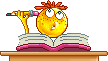 Расул Гамзатович Гамзатов (1923-2003)День дагестанской поэзии
Межпредметияб бухьен
Дети ангелам подобныНо что ждет их, если мыСами в душах не способны Избежать исчадья тьмы.            Р. Гамзатовперевод: Якова Абрамовича Козловского
Р. Гамзатов и А. Т. Твардовский
Расул Гамзатов и Фидель Кастро (кубинский революционный, государственный и политический деятель)
ЦIадаса ХIамзат васгун
Расул Гамзатович Гамзатов (1923-2003) – писатель, общественный и государственный деятель, народный поэт Дагестанской АССР, герой социалистического труда, лауреат Ленинской премии и Государственной премии СССР
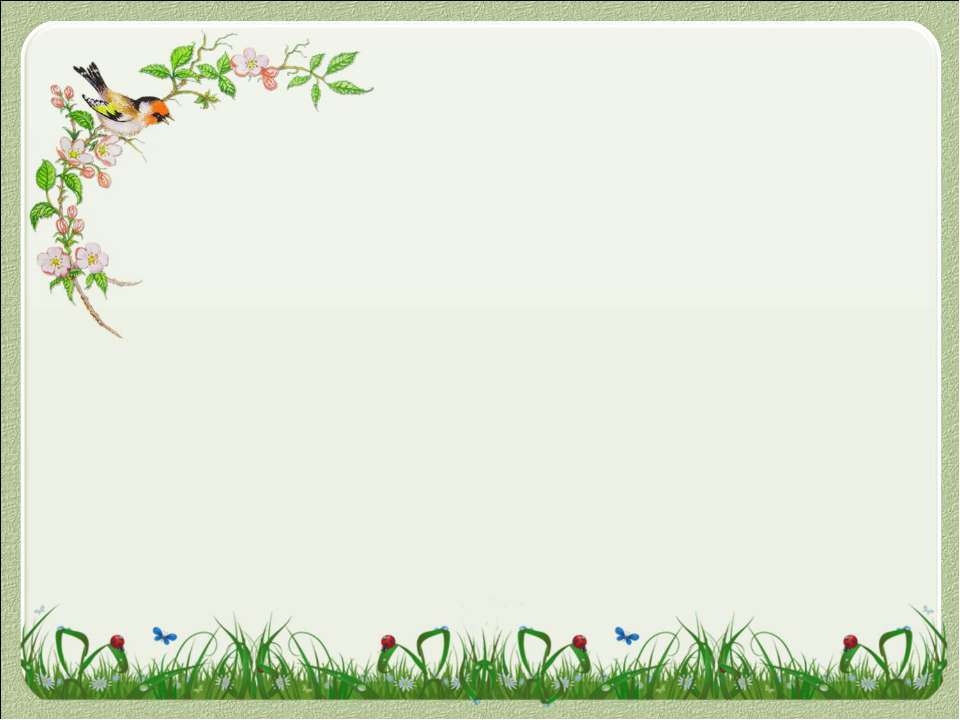 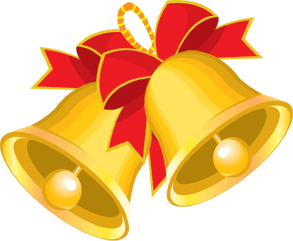 Рокъобе хIалтIи
              гь. 231
             лъазабизе
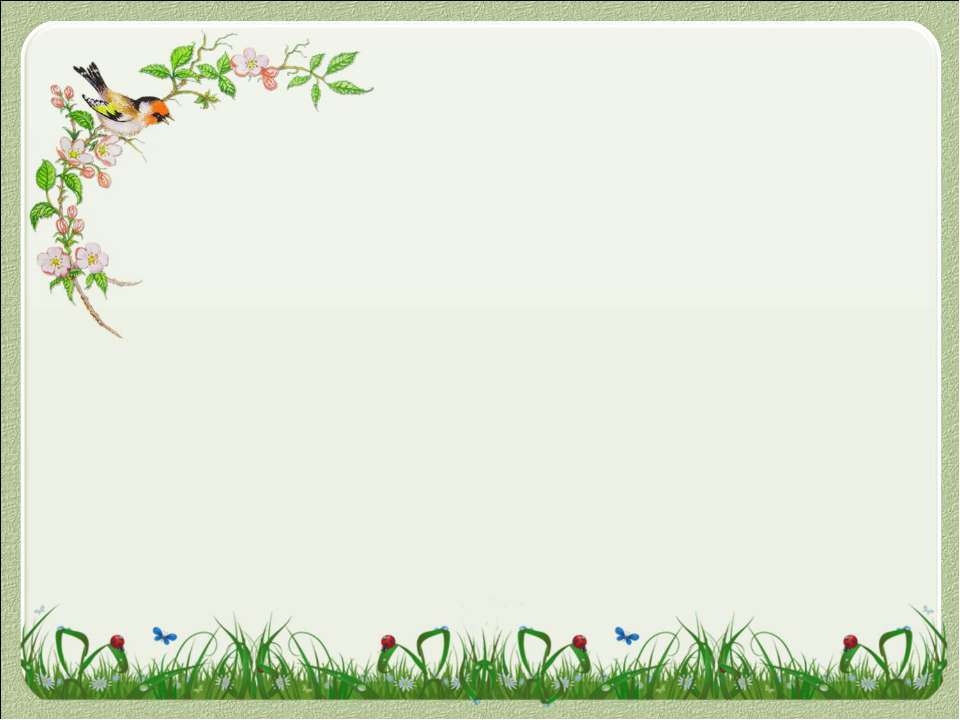 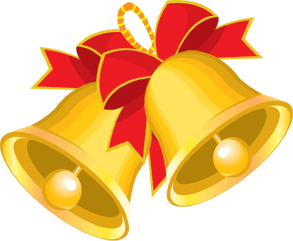 Къо-мех лъик1